Проект по математике на тему: «Геометрия вокруг нас»
Подготовила ученица 6 Б класса
МБОУ «Школа № 60/61» г. Рязань
Беззубцева Софья
Руководитель: Куприй М.В.
Познакомившись с одним из разделов математики Геометрией, которая изучает фигуры и их свойства, захотелось узнать где в окружающем нас мире можно найти геометрические формы.
Для примеров мы взяли достопримечательности нашего родного края Рязани.
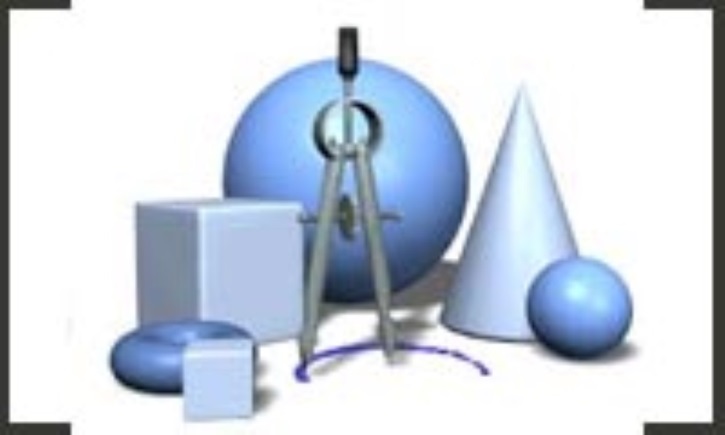 Формы в природе:шар и круг
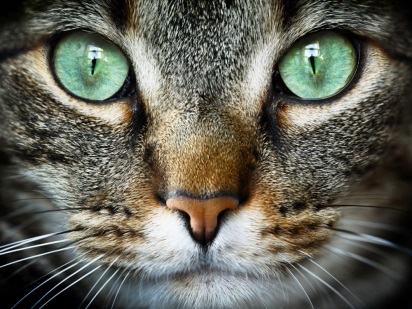 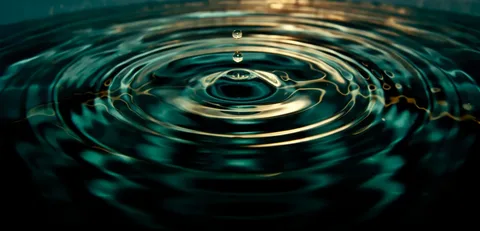 Мухомор
Капля воды
Глаз животного
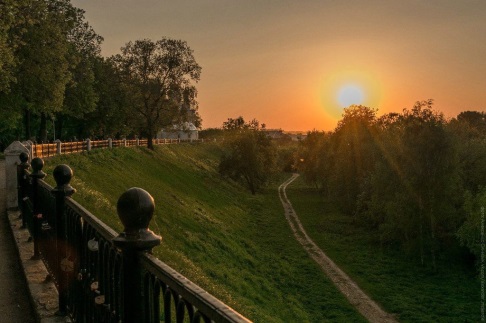 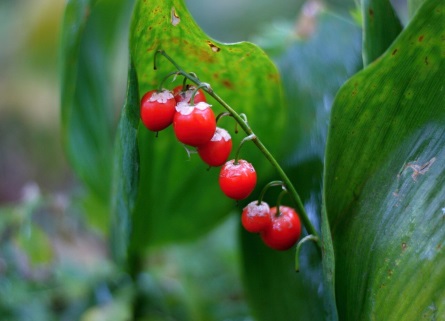 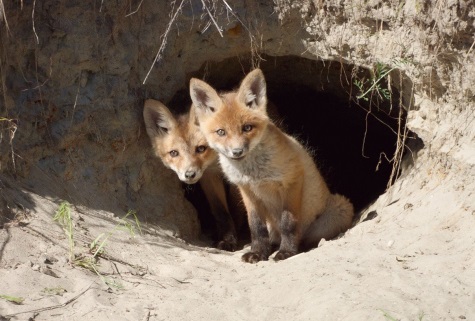 Солнце
Ландыш
Лисья нора
Формы в природе:пирамида и треугольник
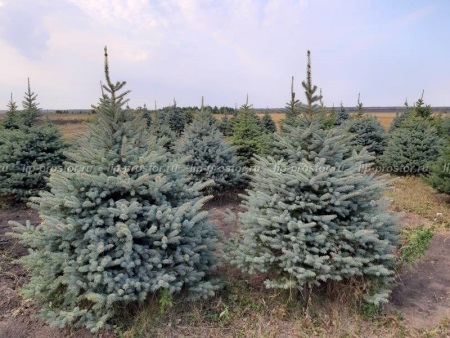 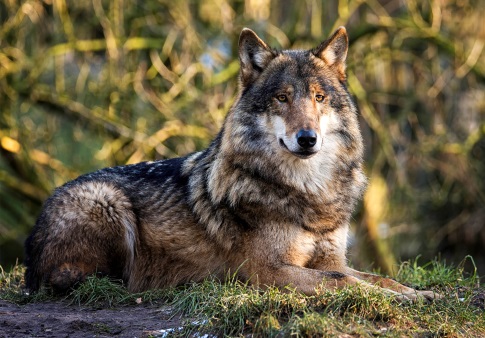 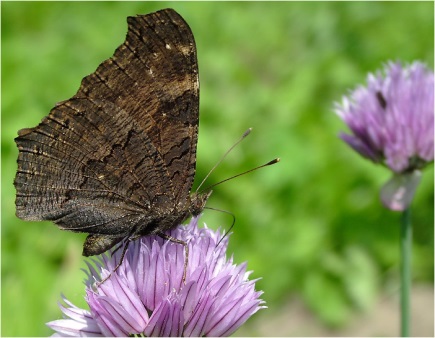 Ели
Уши животного
Клыло бабочки
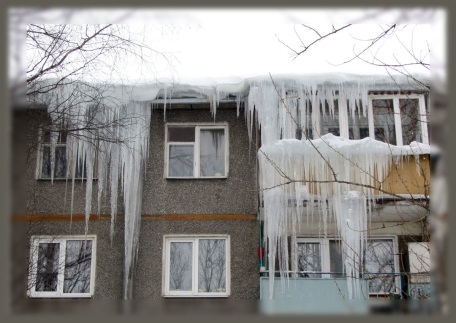 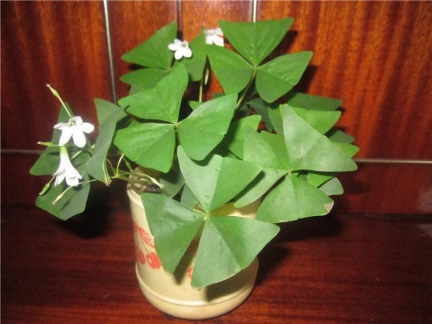 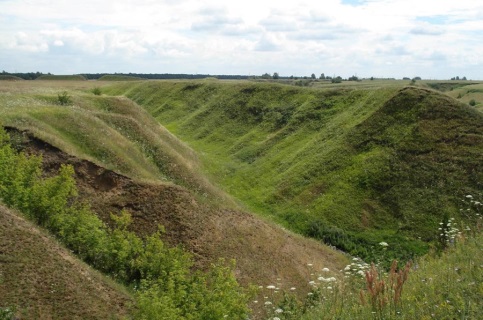 Овраги Рязанщины
Сосульки
Листья растений
Формы в природе:многогранники и многоугольники
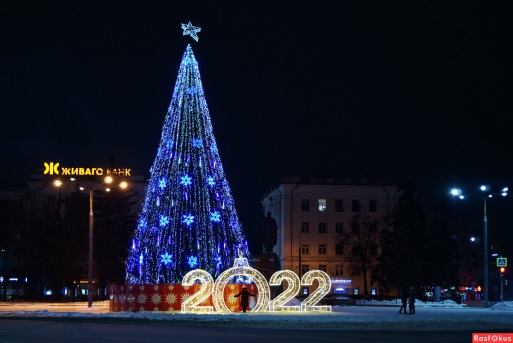 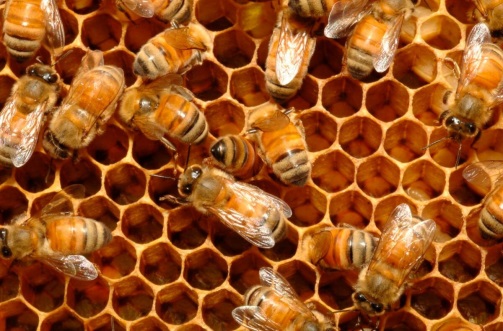 Украшения на елке
Пчелиные соты
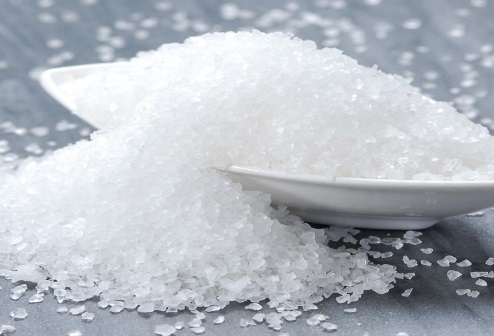 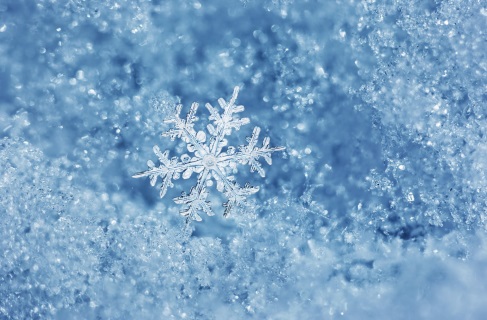 Снежинки
Соль
Формы в природе:эллипс и овал
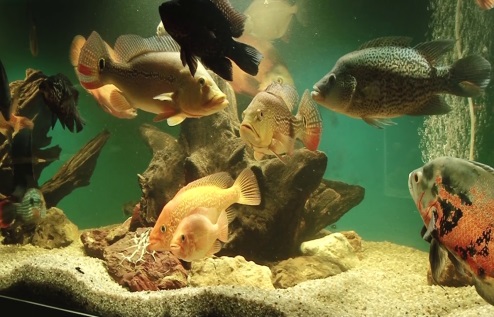 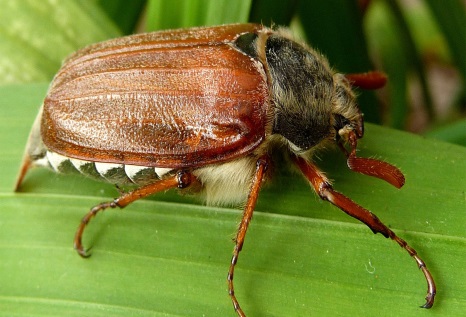 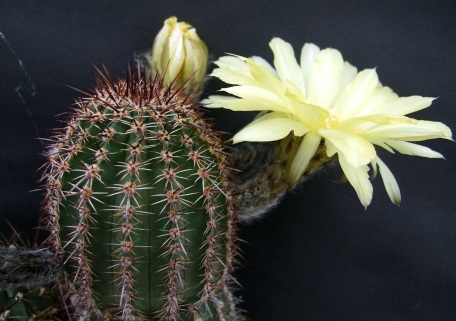 Рыбы. Рязанский
 акванариум
Кактус Эхинопсис
Майский жук
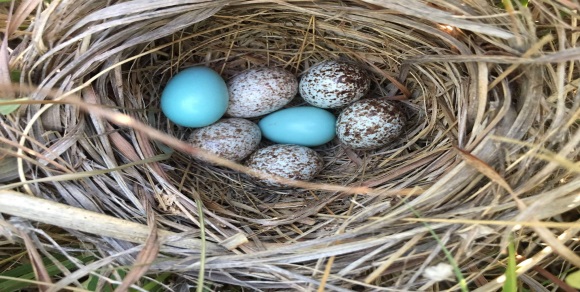 Яйцо кукушки
Человек тоже создает геометрические формы. Посмотрите на красоту симметрии
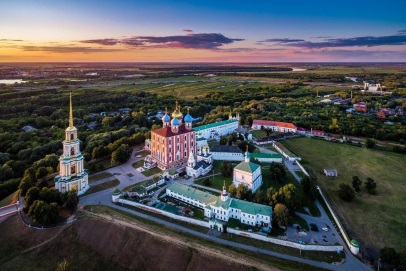 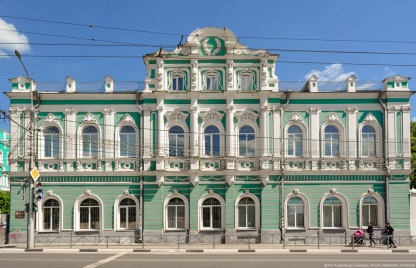 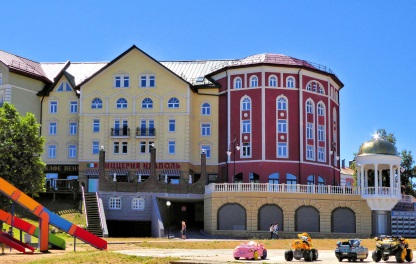 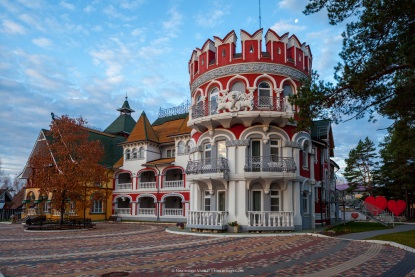 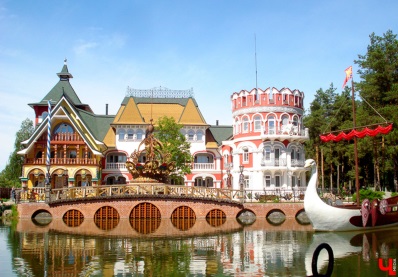 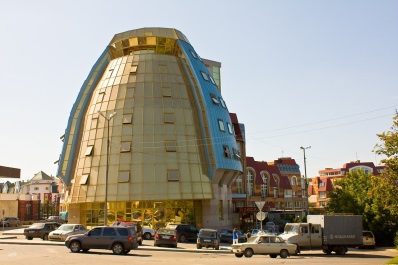 Геометрия в быту:
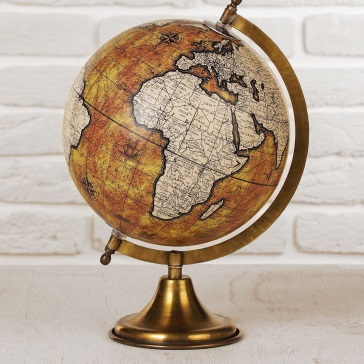 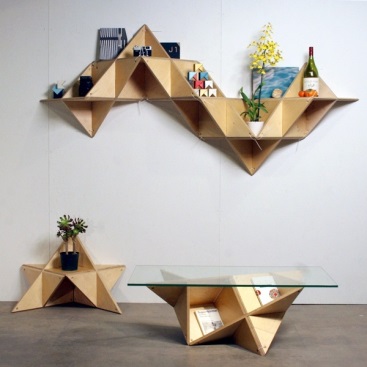 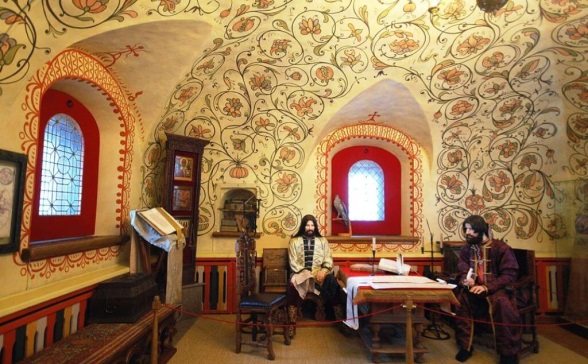 Глобус
Полки
Мебель
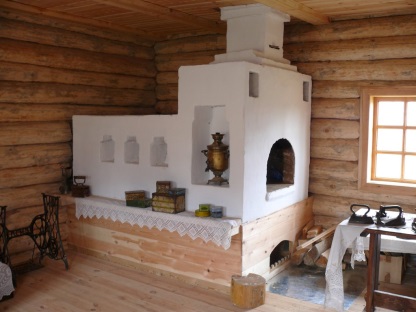 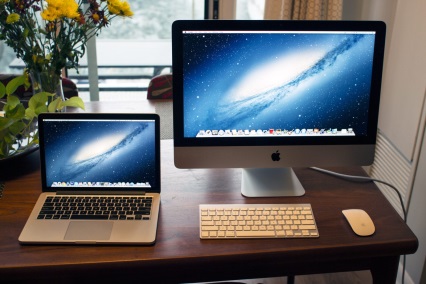 Печь
Компьютер
Таким образом, Геометрия – это не только наука, накопленный годами опят людей.Геометрия – это целый мир вокруг нас.
Спасибо за внимание